Student RecoveryExpanded Learning Programs Are A Partner Michigan After-School Partnership
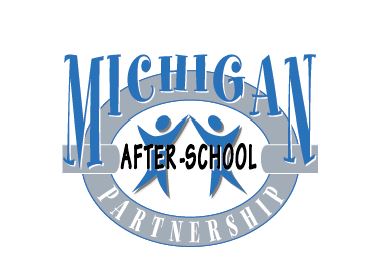 Michigan After-School Partnership
Champions statewide access to quality and equitable afterschool and summer programs to ensure that all children and youth succeed.
Offers professional development, training and resources to educators, support staff and parents.
Partners with philanthropic and non-profit organizations to deliver strong programming in STEM, program quality tools, and more.
Leverage resources and expertise of 50 state afterschool network.
The Opportunity
Summer and afterschool enrichment programs stand ready to partner with schools to support students this summer and fall. We can offer: 
More time and staff to engage students in learning activities
Opportunities for social, emotional and interpersonal connections
Access to supports like physical activity, meals, and mental health
Strong communications and connections with families
Additional spaces and resources from our community partners including libraries, parks, museums, faith-based organizations, businesses, philanthropy
How School Districts Benefit
Partnering with summer and afterschool enrichment programs can help schools reach more students and provide:
Access to a variety of facilities and new resources to help teachers engage students in hands-on learning
Expanded services: SEL supports, mental health services, family engagement
Extended day services for students and working families who need full time programming
Specialized support for students who have fallen behind and students with special needs
Why summer and afterschool programs?
Proven to help kids reach their full potential
Offerings that reinforce classroom learning
Programs are established in communities statewide
Cost-effective, flexible partnerships that can be designed to meet the needs of the local community
Strongly connected with families—and in high demand
Proven to Help Kids Reach Their Full Potential
Kids who participate in afterschool and summer enrichment programs:
Get excited about learning
Attend school more often
Behave better in the classroom
Make bigger gains in reading and math
Improve work habits and grades
Develop strong social skills, better adult connections
Have higher graduation rates
How We Complement Classroom Learning
Hands-on project-based learning
STEM, arts and music
Planning and preparing for college
Career exploration, internships, mentoring
Service learning and community projects
Youth-led learning and social activities
Physical activity
Among participating students, those from families with low-income demonstrate the greatest gains
Cost-Effective, Flexible Programs
Our program models make good use of local buildings and playgrounds, including: community recreation centers, public libraries, community colleges, 4-H, Boys and Girls Clubs, YMCAs.Flexible environment that gives teachers and program staff:
Freedom to be more individualized in how they work with students
Ability to collaborate on and coordinate support for students’ academic progress
Resources to support students’ social, emotional and mental health
Opportunities for outdoor education and active play
Extra hands and tools to help communicate with families and caregivers
Recruiting Kids & Families For Summer
Together, we can reach and support more students this summer and fall. 
Our providers have strong connections and relationships with families. Afterschool and summer enrichment programs are extremely popular among parents. 
	98% of Michigan parents are satisfied with their child’s afterschool program
Parents want these programs for their kids and strongly support public investments in afterschool. 
	86% of Michigan parents favor public funding for afterschool programs
Recruiting Kids & Families For Summer
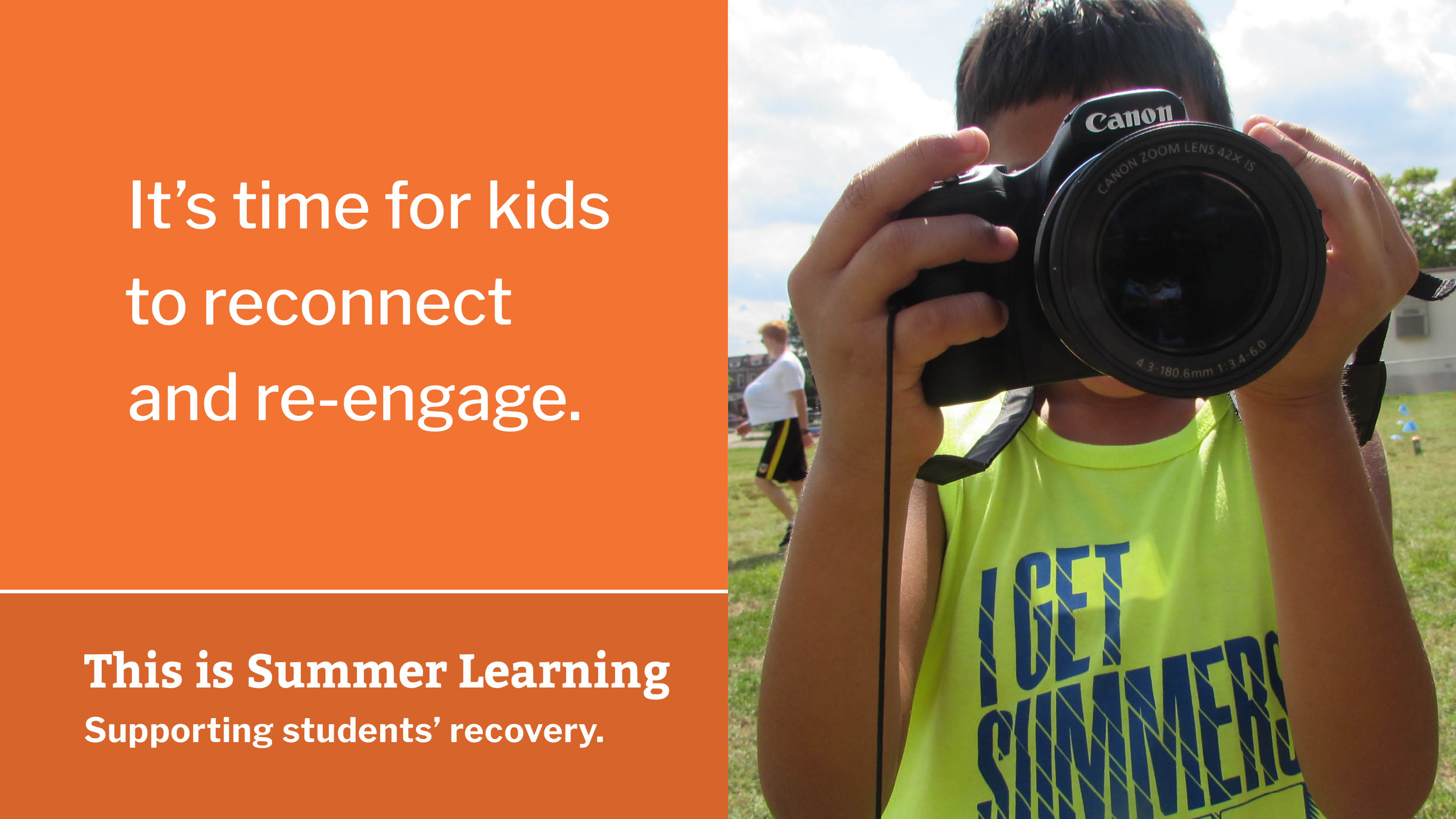 What School Districts Can Do
Reach out to local afterschool and summer providers—include them in your planning process for summer

Use ESSER II and other available funds to support students via afterschool and summer enrichment programs
Partner with us to recruit families this summer
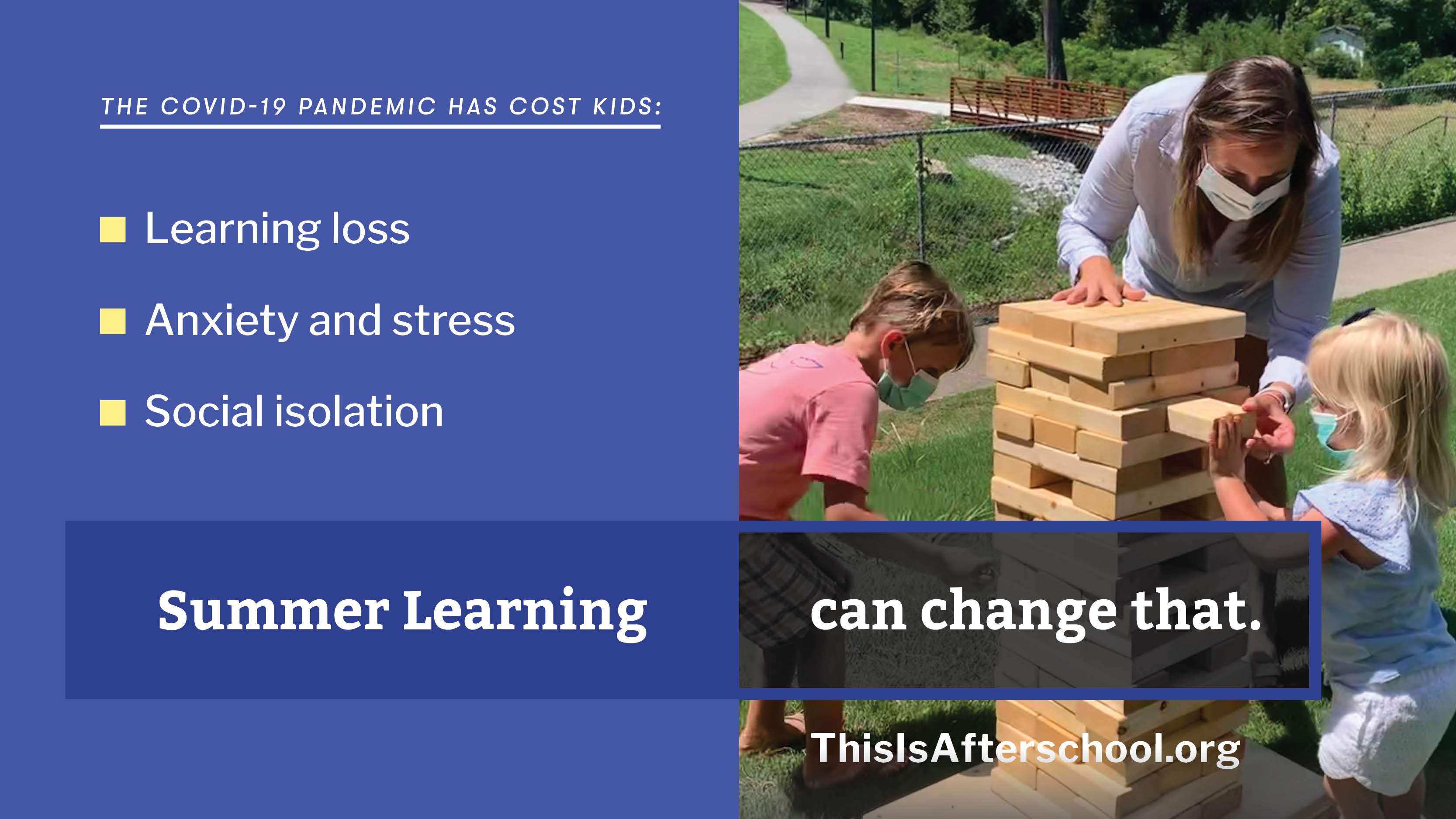 Michigan After-School Partnership330 Marshall StreetSuite 211Lansing, MI 48912
erin.skene-pratt@uwmich.org
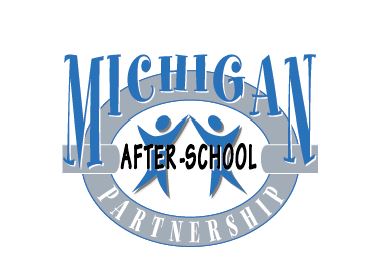 [Speaker Notes: Questions?]